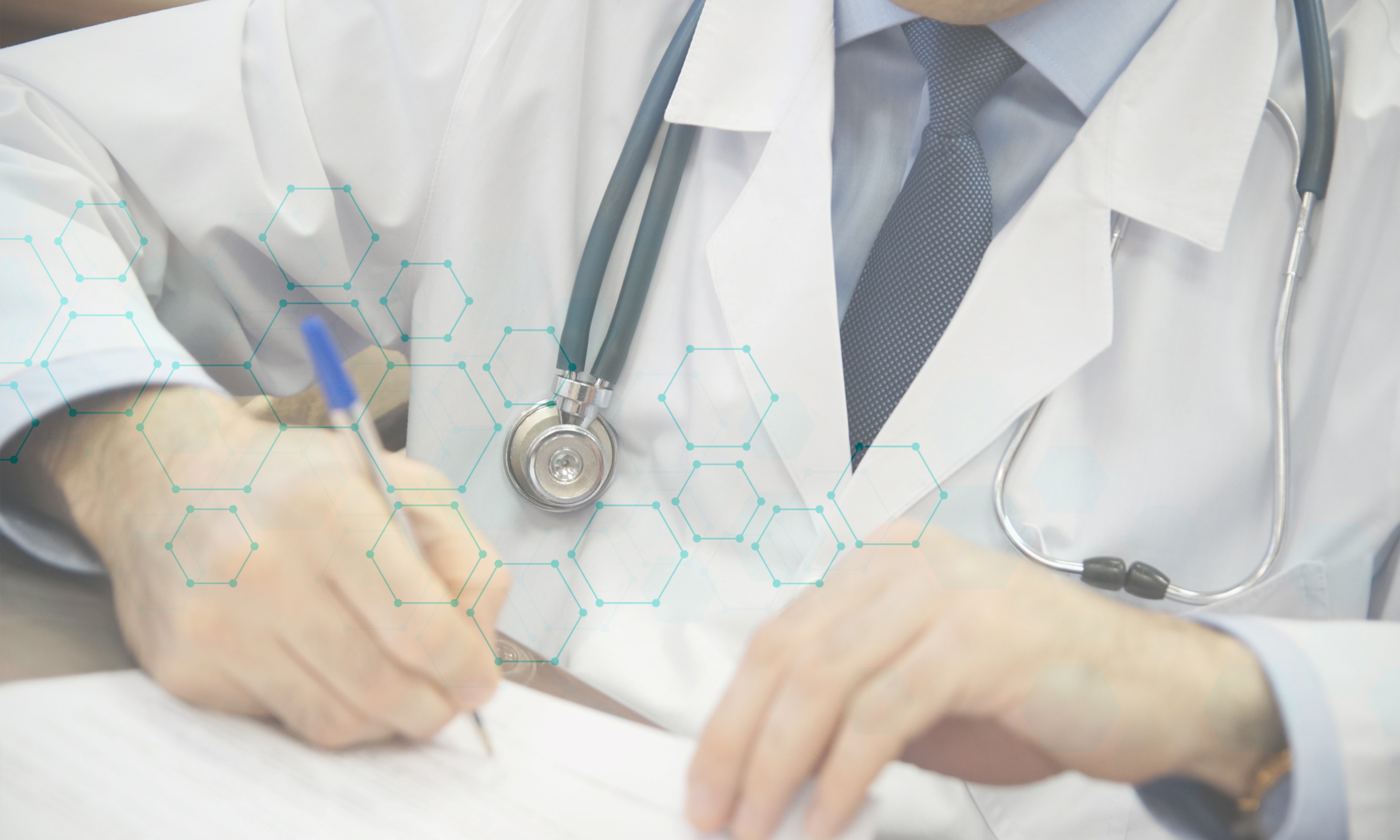 Годовой отчет
Главный врач ГБУЗ «КДП №121 ДЗМ» 
Тяжельников Андрей Александрович
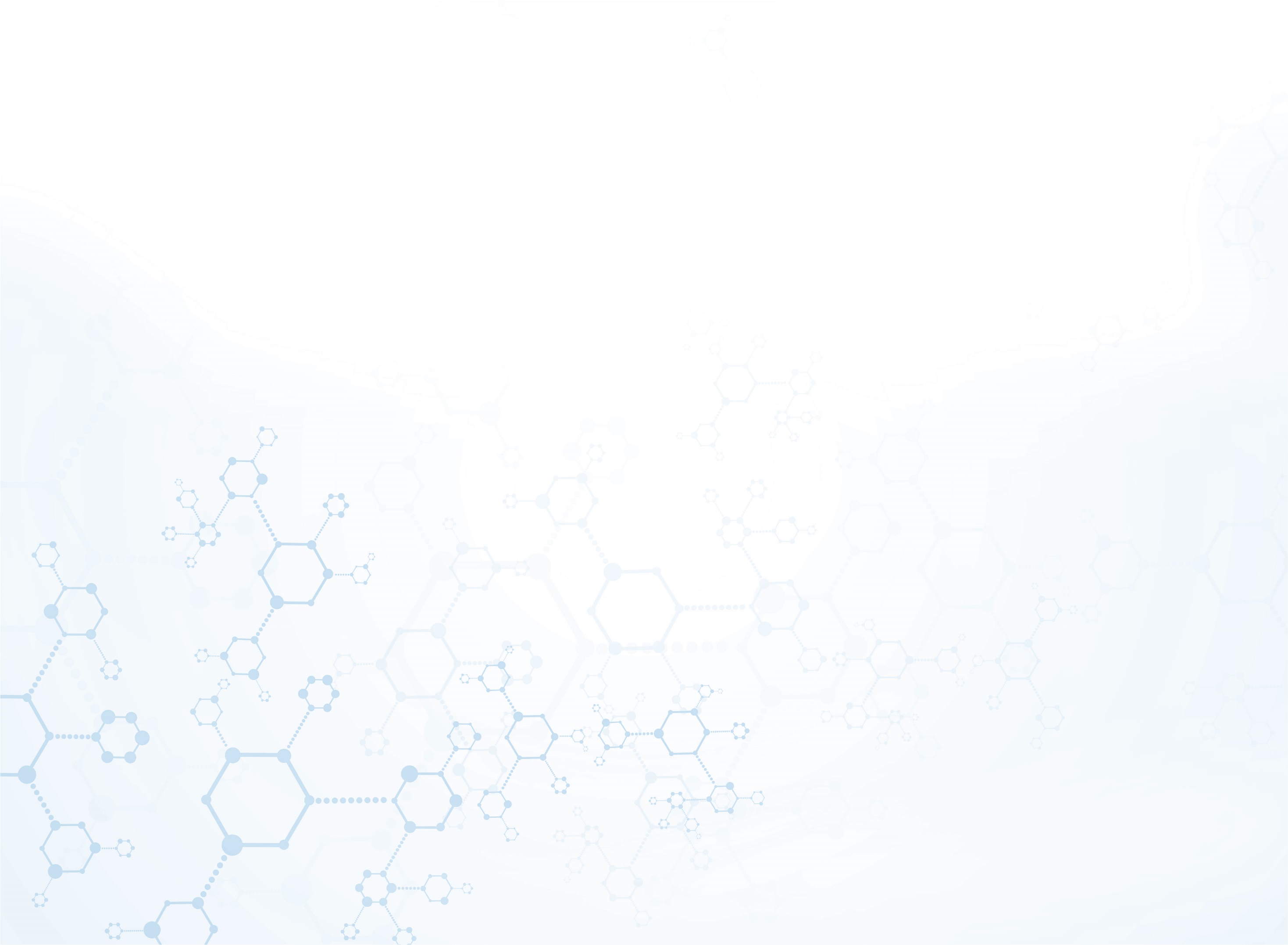 Общие сведения
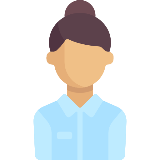 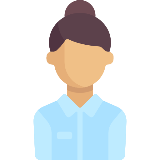 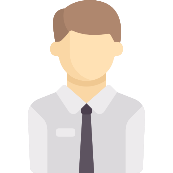 Численность прикрепленного населения 279 242
человек
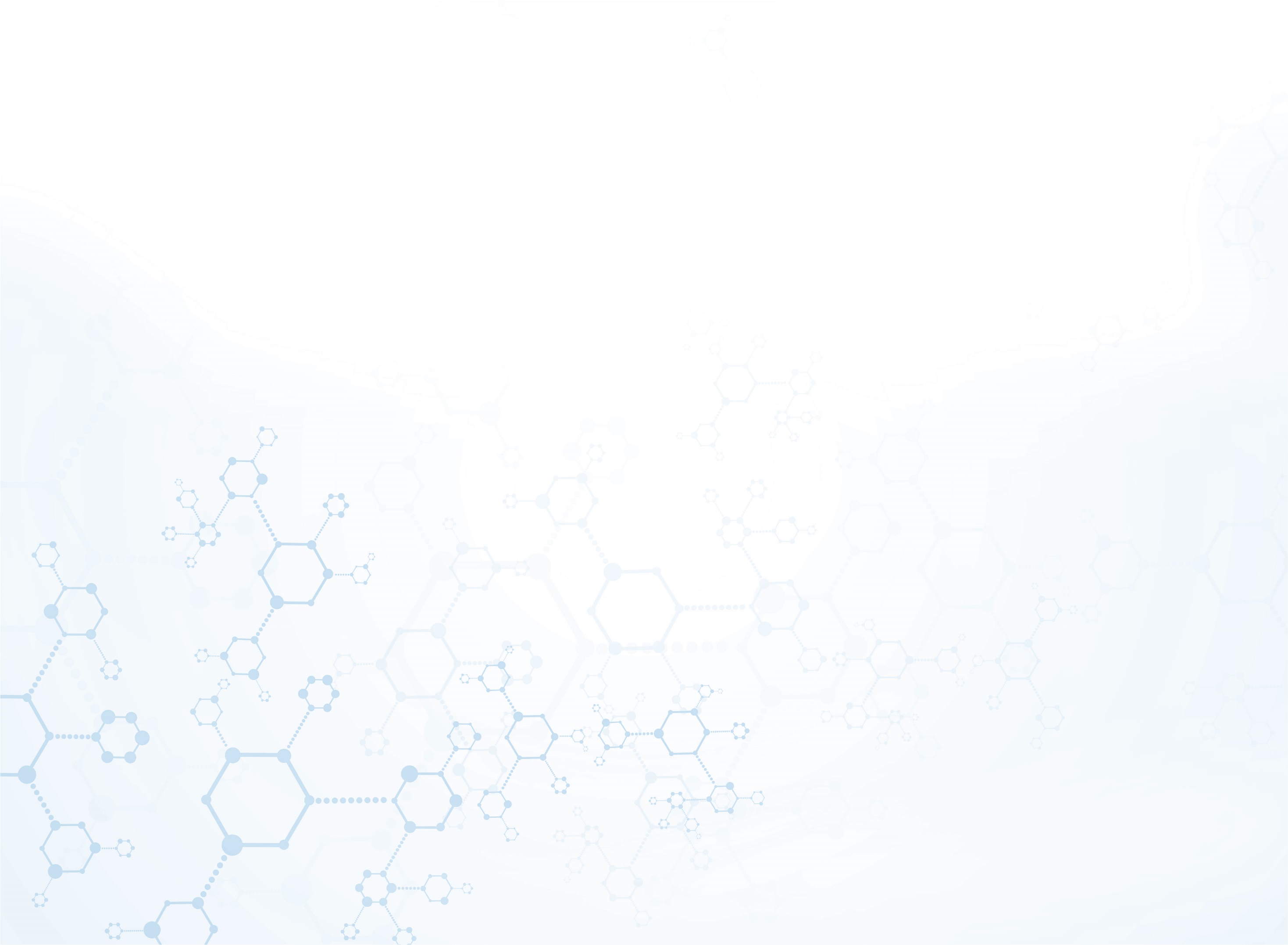 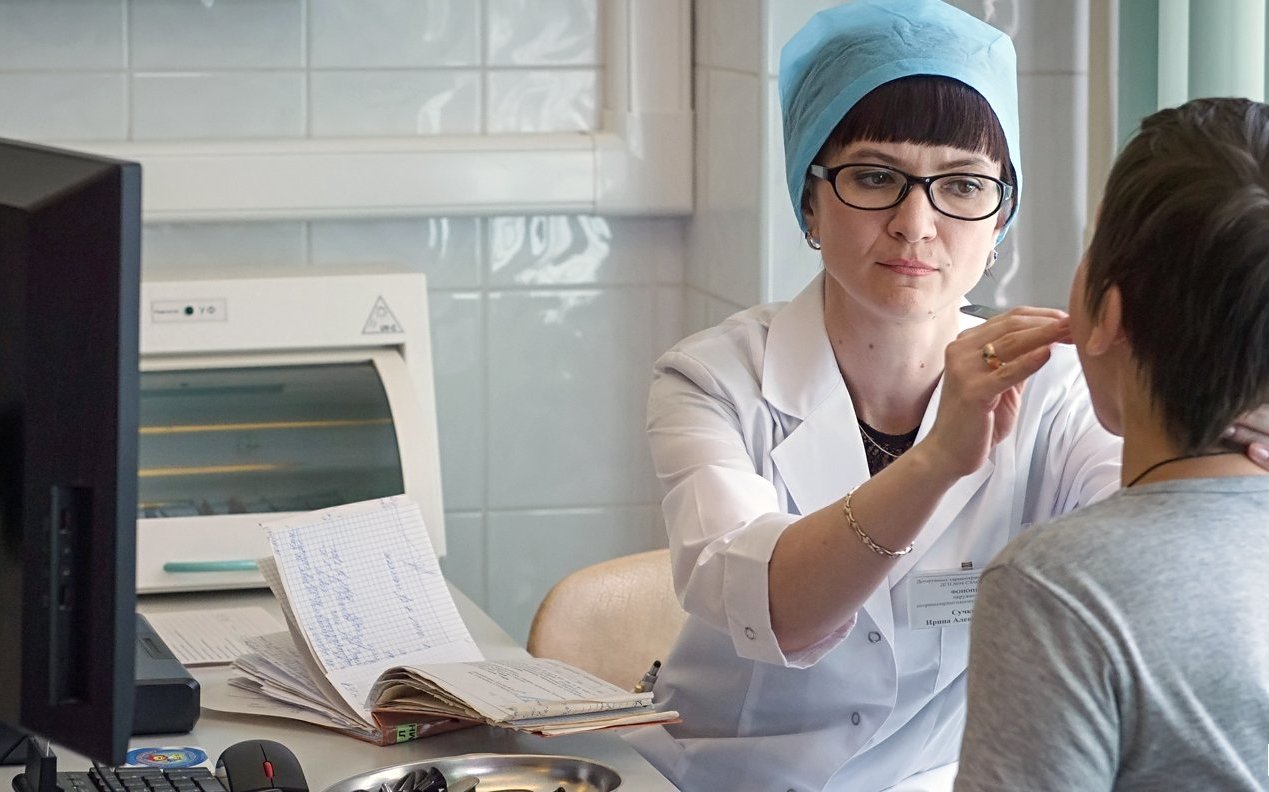 Медицинская организация оказывает помощь по различным профилям
В соответствии с «Московским стандартом поликлиники +» в каждом здании ведут прием врачи-терапевты, врачи общей практики, врачи-хирурги, врачи-урологи, врачи-оториноларингологи, врачи-офтальмологи, врачи-кардиологи, врачи-эндокринологи, врачи-неврологи. 
В головном здании принимают врачи узких специальностей: два врача-гастроэнтеролога, врач-аллерголог-иммунолог, врач-колопроктолог, врач-инфекционист.
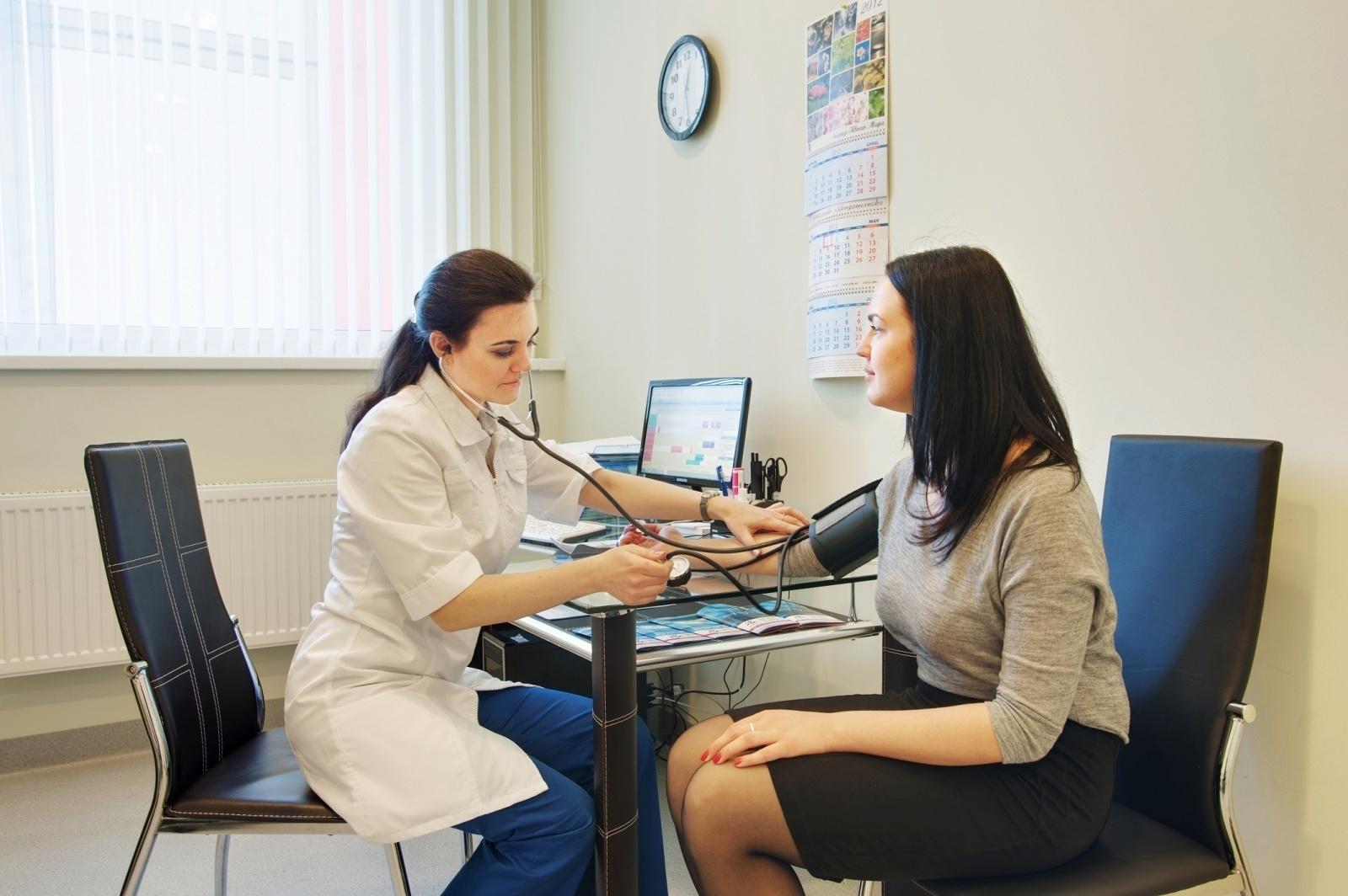 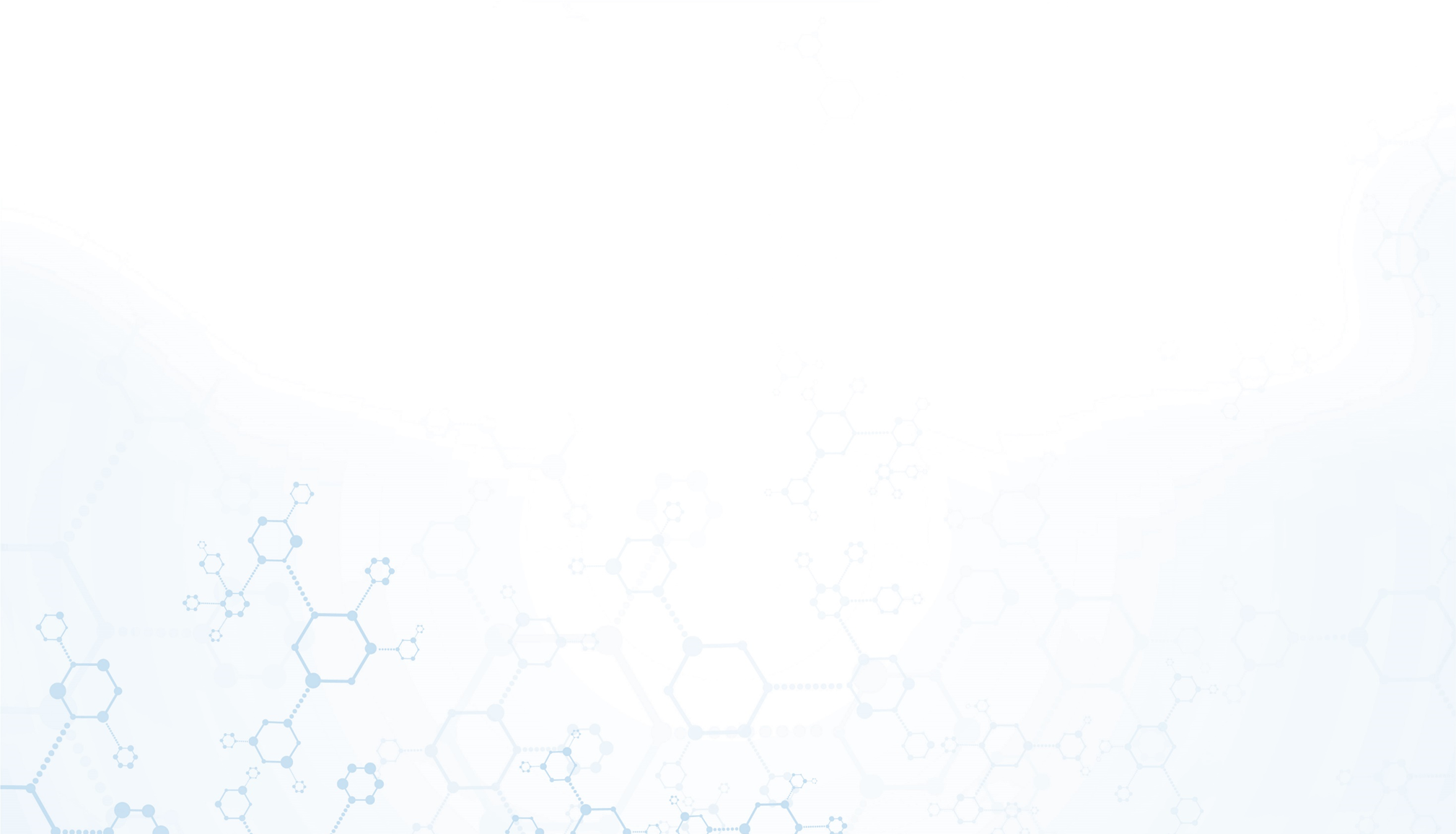 Посещения поликлиники в 2020 году
По заболеванию 821 379
С профилактической целью 294 022
Посещений на дому 
61 655
Обращений по заболеванию 321 683
Осмотры в центре здоровья 1 426
1 115 401
посещений в 2020 г
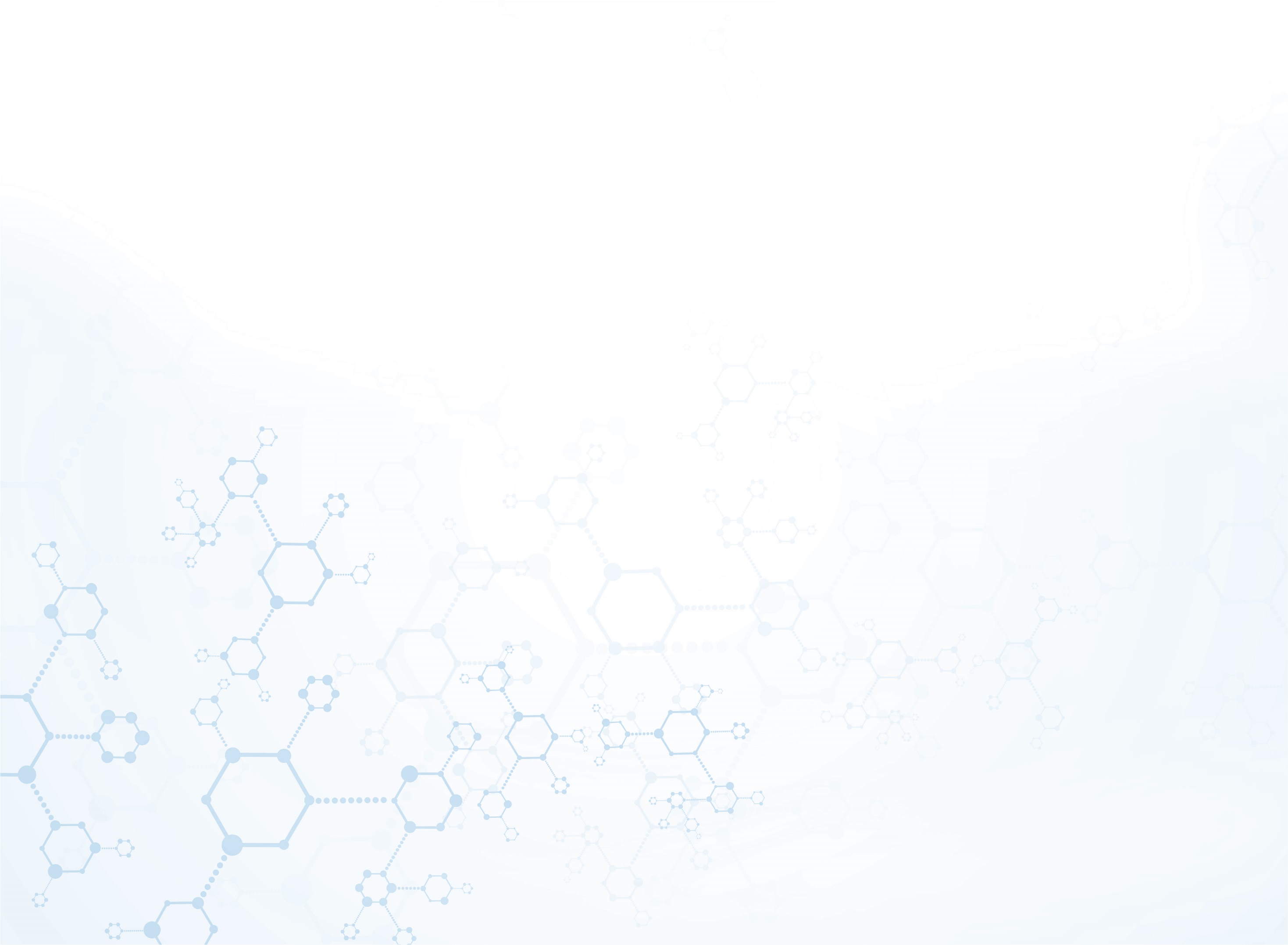 Мероприятия в рамках предупреждения распространения новой коронавирусной инфекции
В каждом филиале организованы фильтр-боксы для приема пациентов с повышенной температурой тела и респираторной симптоматикой
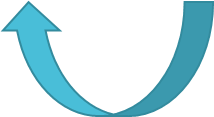 Проводится  аудиоконтроль пациентам с установленным диагнозом новой коронавирусной инфекции и вирусными пневмониями для оценки динамики состояния для своевременной коррекции терапии, направления в АКТЦ, вызова врача на дом или госпитализации в случае ухудшения состояния.
На базе отделения медицинской помощи взрослому населению на дому созданы мобильные ковидные бригады. Пролечено и обеспечено лекарствами 28284 пациента
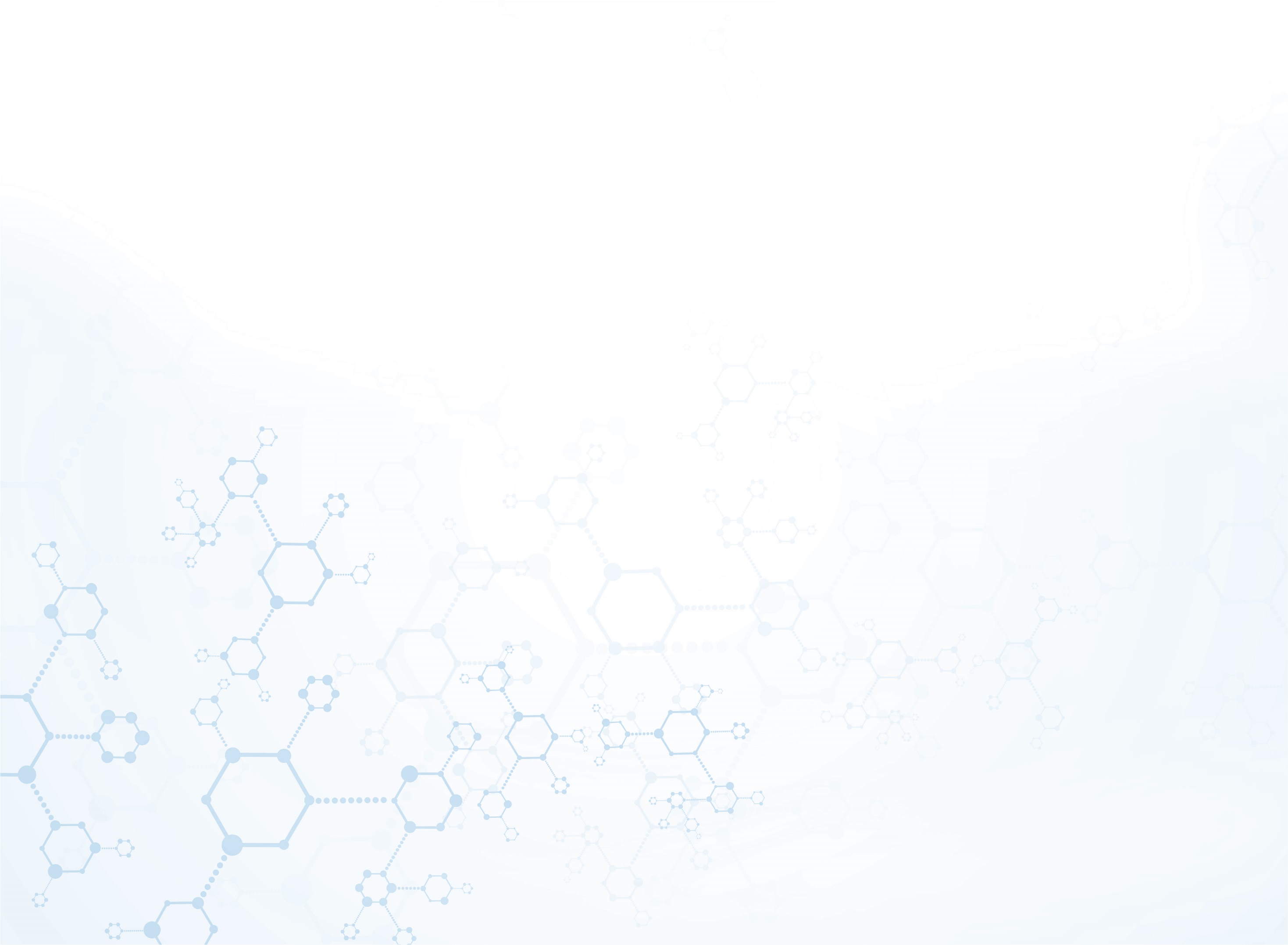 Мероприятия в рамках предупреждения распространения новой коронавирусной инфекции
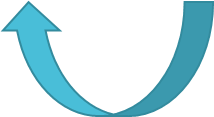 С 11.04.2020 по 23.07.2020 в головном здании был организован АКТЦ  для обследования пациентов с целью диагностики вирусной пневмонии
4.09.2020 года организован Центр клинических исследований эффективности, иммуногенности и безопасности комбинированной векторной вакцины Гам-КОВИД-Вак в профилактике коронавирусной инфекции. Приняло участие 4505 чел., из них вакцинировано 2349 человек
За время работы АКТЦ было проведено 11865 исследований, из них 78% (9254) исследований с выявленной вирусной пневмонией различной степени тяжести согласно КТ-критериям
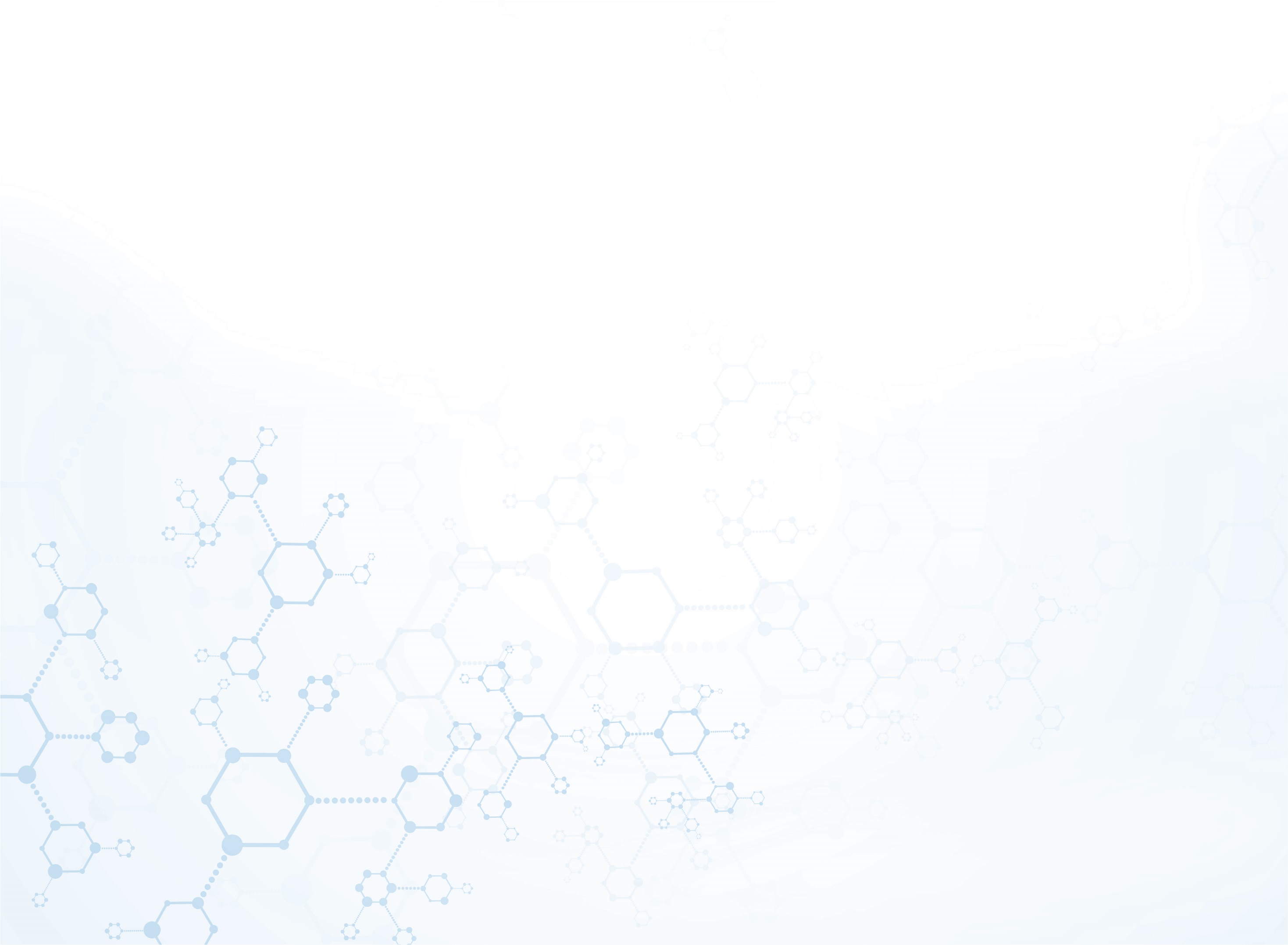 Мероприятия в рамках предупреждения распространения новой коронавирусной инфекции
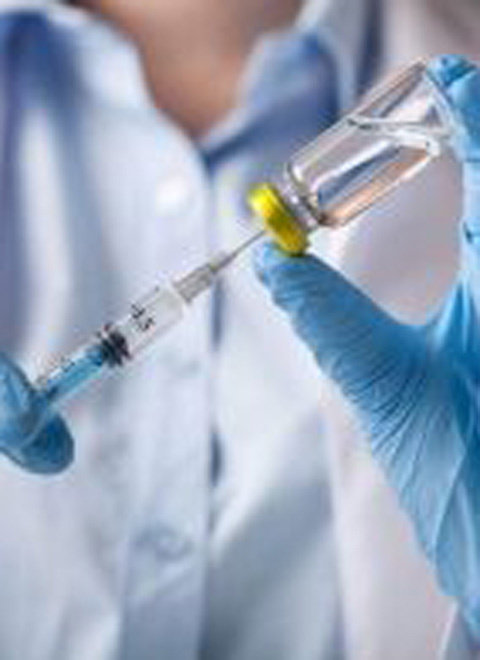 С 05.12.2020 года в филиале № 8 проводится вакцинация населения от новой коронавирусной инфекции в рамках гражданского оборота. 
На данный момент вакцинировано  3910 человек 

С 14.01.2021 года для вакцинации населения от COVID-19 в рамках гражданского оборота открыты кабинеты в филиале № 4
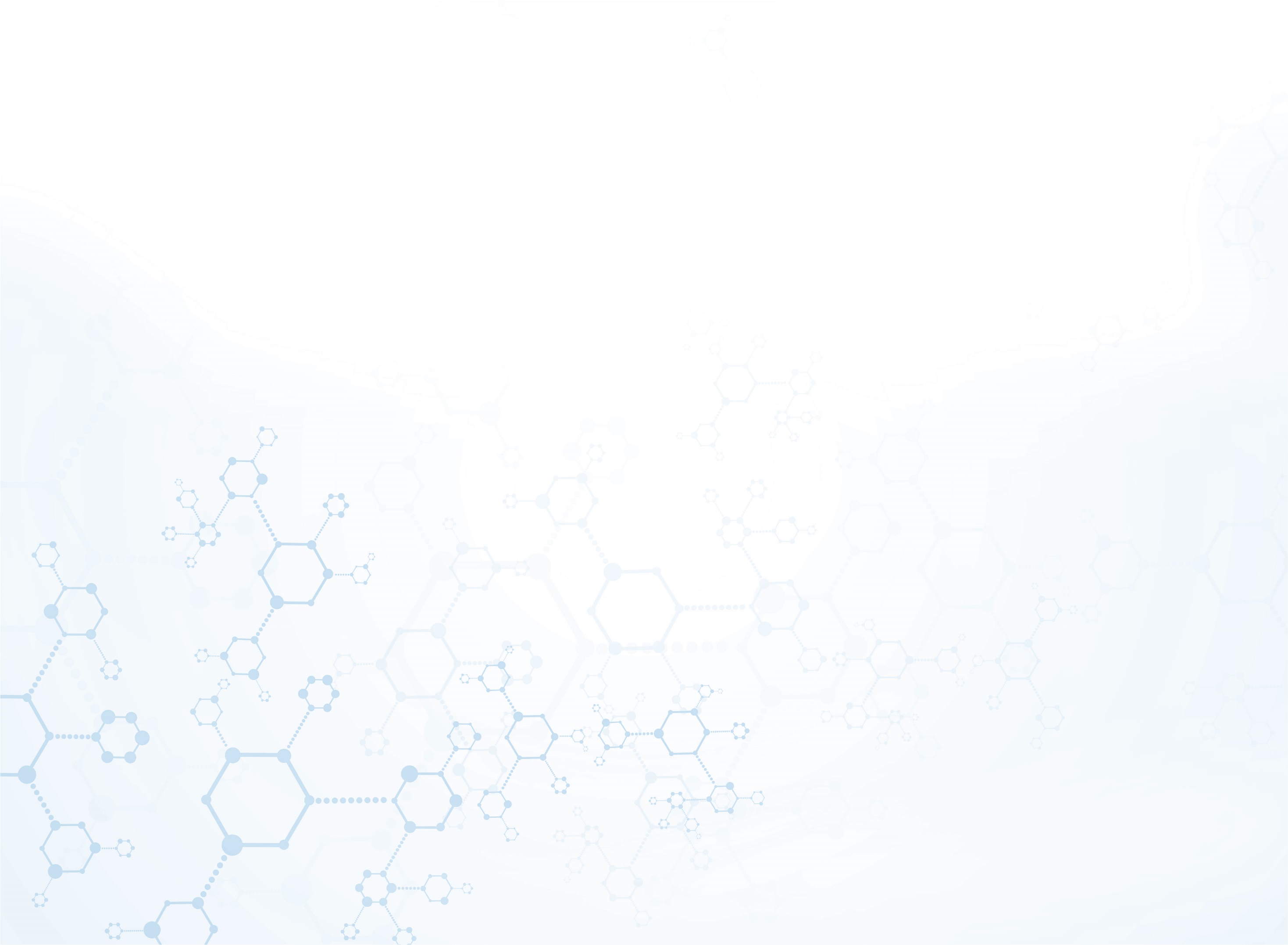 Результаты плановой деятельности в 2020 г.
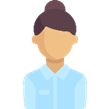 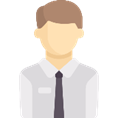 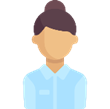 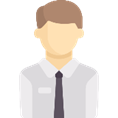 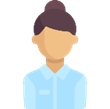 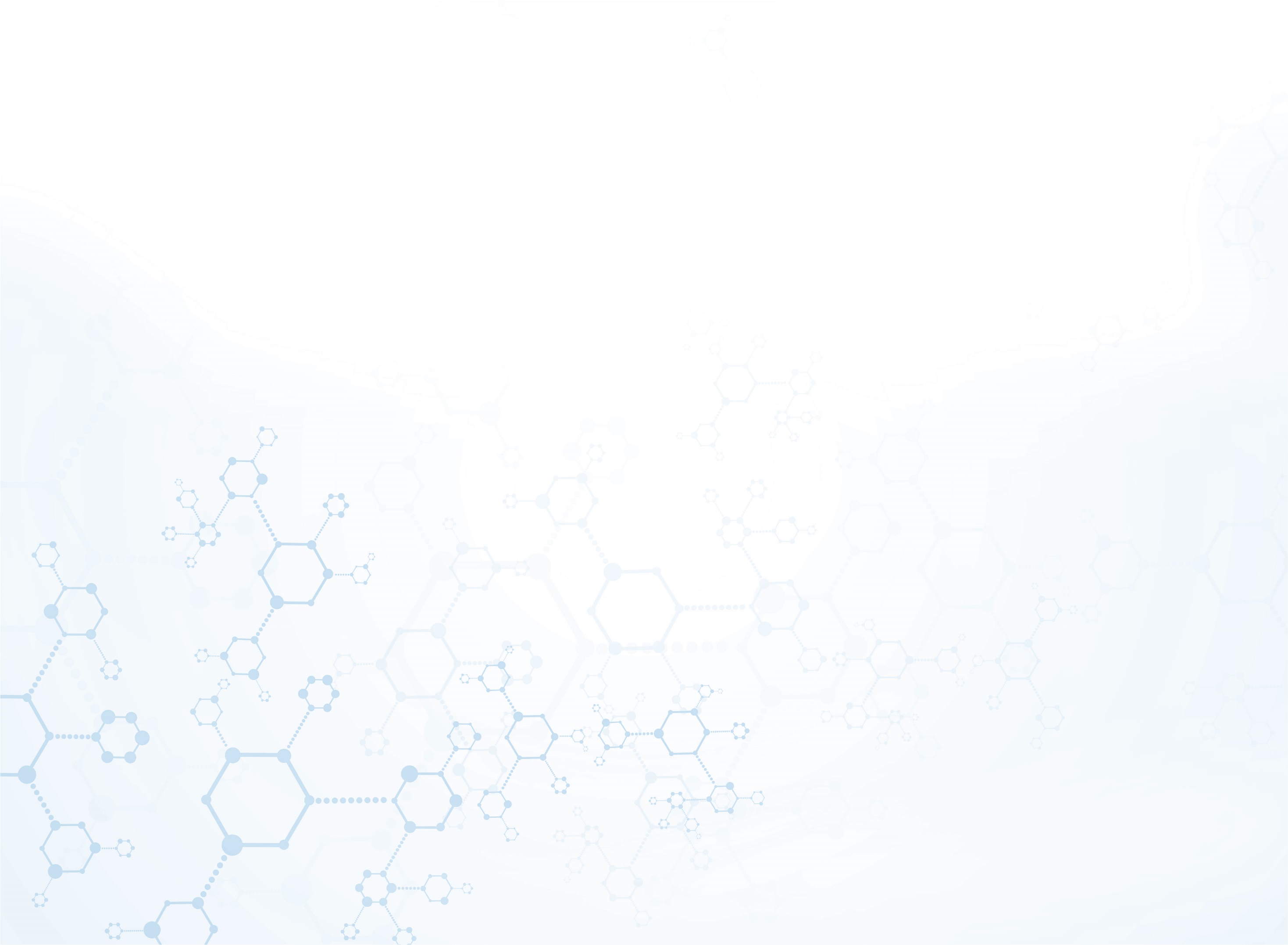 Вакцинация
Вакцинация взрослого населения – по основным направлениям (АДС-М, корь, краснуха, гепатит В, пневмококк, грипп) выполнена на 100%.
В 29 организациях (Департамент образования, ДТСЗН, медицинские организации, Центр Культуры и досуга Бутово)  были проведены периодические осмотры, всего – 7437 чел. 
Профилактика туберкулеза: анализ мокроты на наличие кислотоустойчивых микобактерий – 9 745 чел. (100 %), Диаскин-тест – 392 чел. (100%), флюорография – 184 727 чел. (95 %).
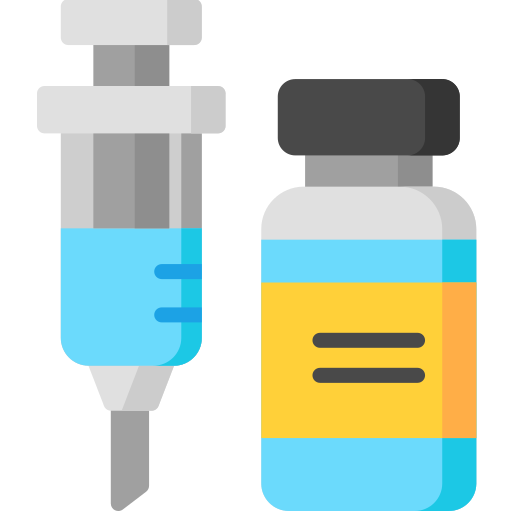 Все планы по вакцинации на 2019 год выполнены на
100%
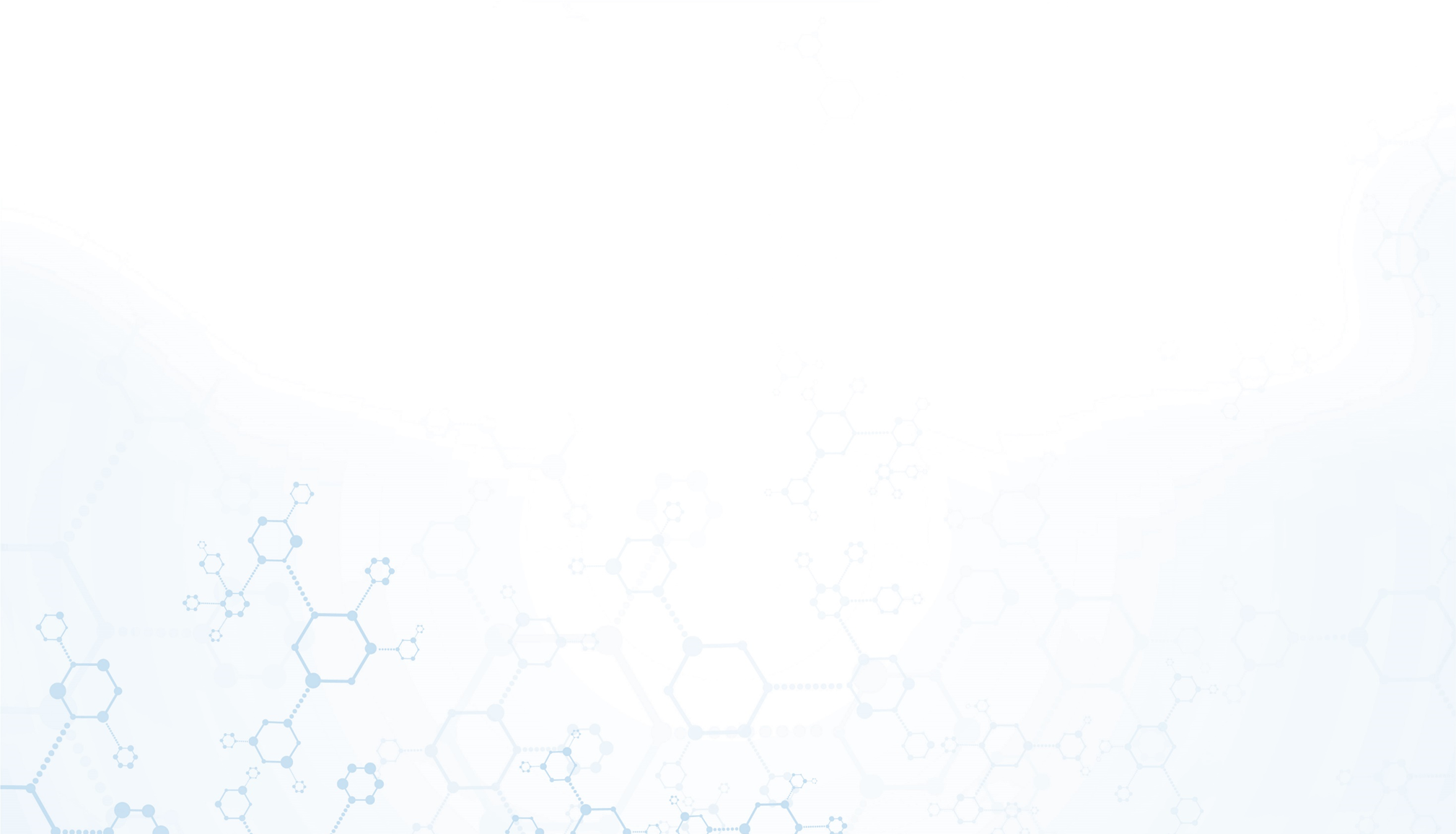 Выполнено исследований
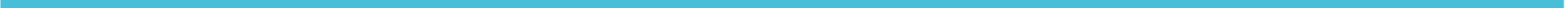 За 2020 год в ГБУЗ «КДП №121 ДЗМ» выполнено исследований:
- рентгенологические исследования – всего 64900;
- магнитно-резонансная томография  - всего 4107, из них 1027 исследований с контрастным усилением;
- компьютерная томография – всего 15604, из них 1816 исследований с контрастным усилением
- ультразвуковая диагностика – всего выполнено  104937 ультразвуковых исследований.
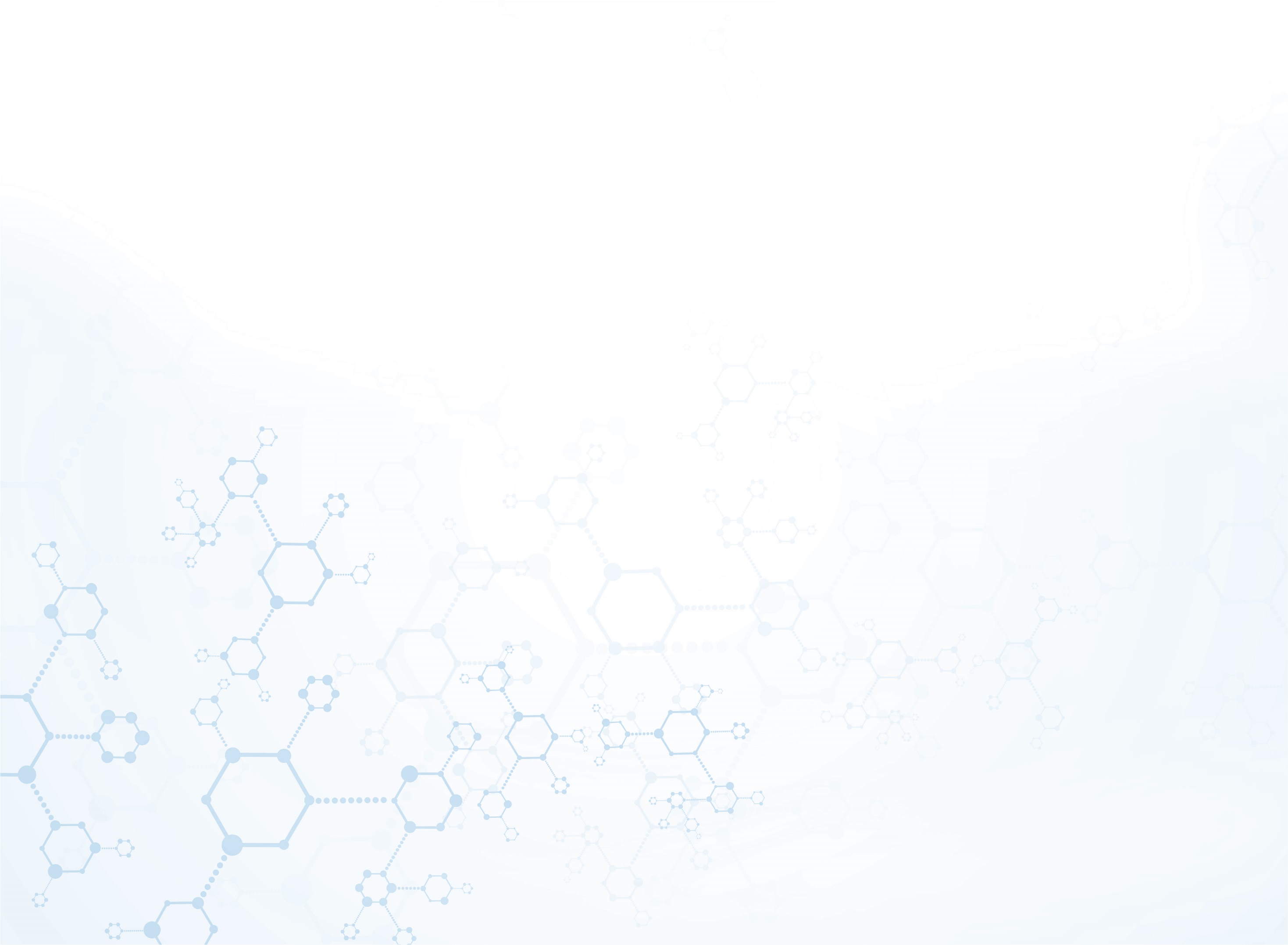 Оборудование поликлиники
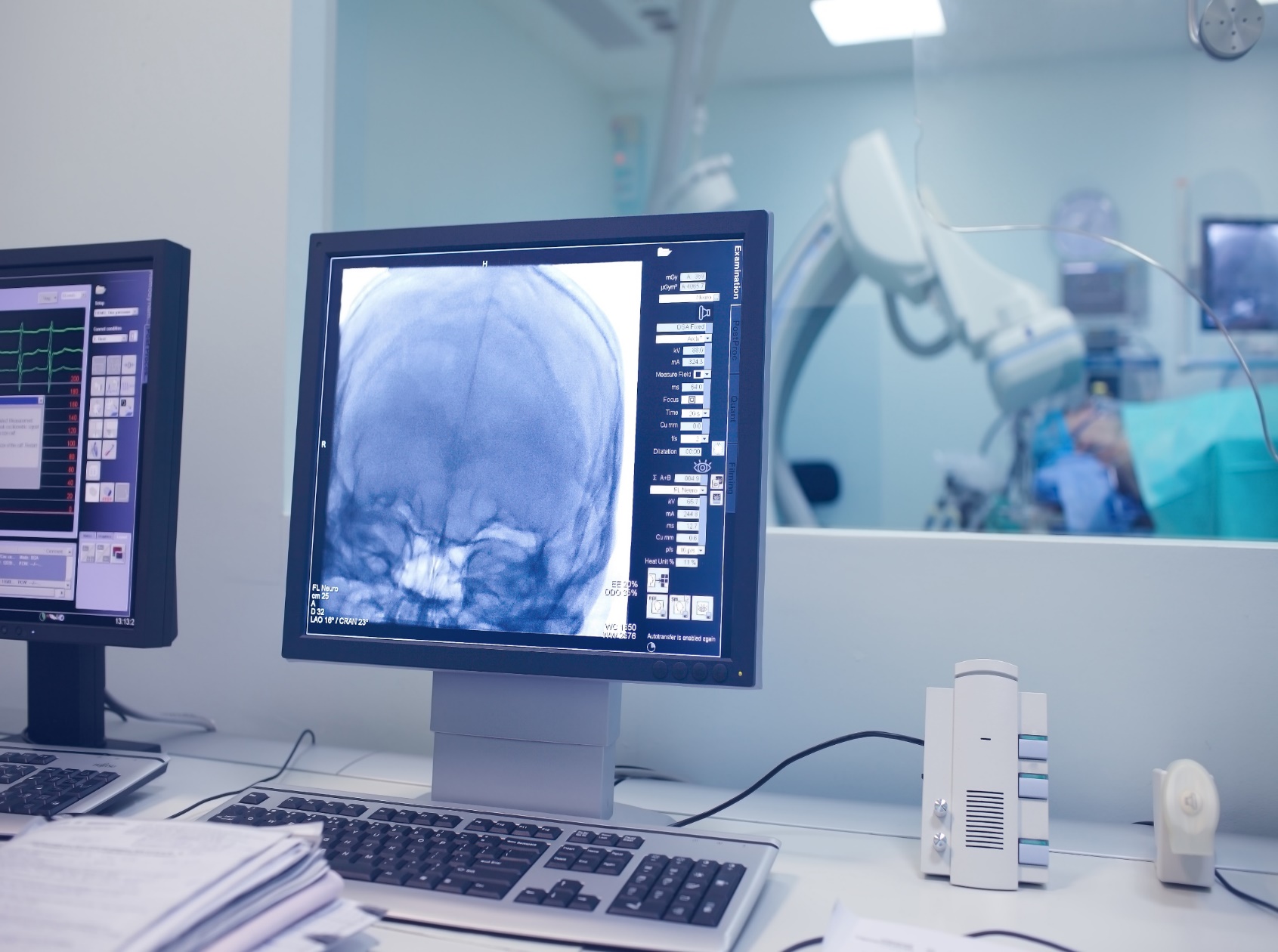 Маммограф – 5 ед., из них цифровые – 2 ед., аналоговые – 3 ед. (ф4, ф.6, ф8); 
Рентген – 10 ед., из них цифровые – 4 ед., аналоговые – 6 
Флюорографы – 9 ед., все цифровые, (не работает в филиале 7, заявка размещена на портале ДЗМ);
Компьютерный томограф – 1 ед.;
Магнитно-резонансный томограф – 1 ед.;
Денситометр – 1 ед. (не исправен, заявка размещена на портале ДЗМ);
Ультразвуковые аппараты – 18 ед. из них экспертного класса – 8 ед.
Приобретено 17 новых ультразвуковых аппаратов. Из них 12 – на замену старых.
Проекты
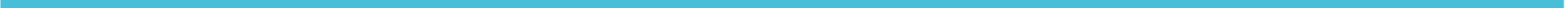 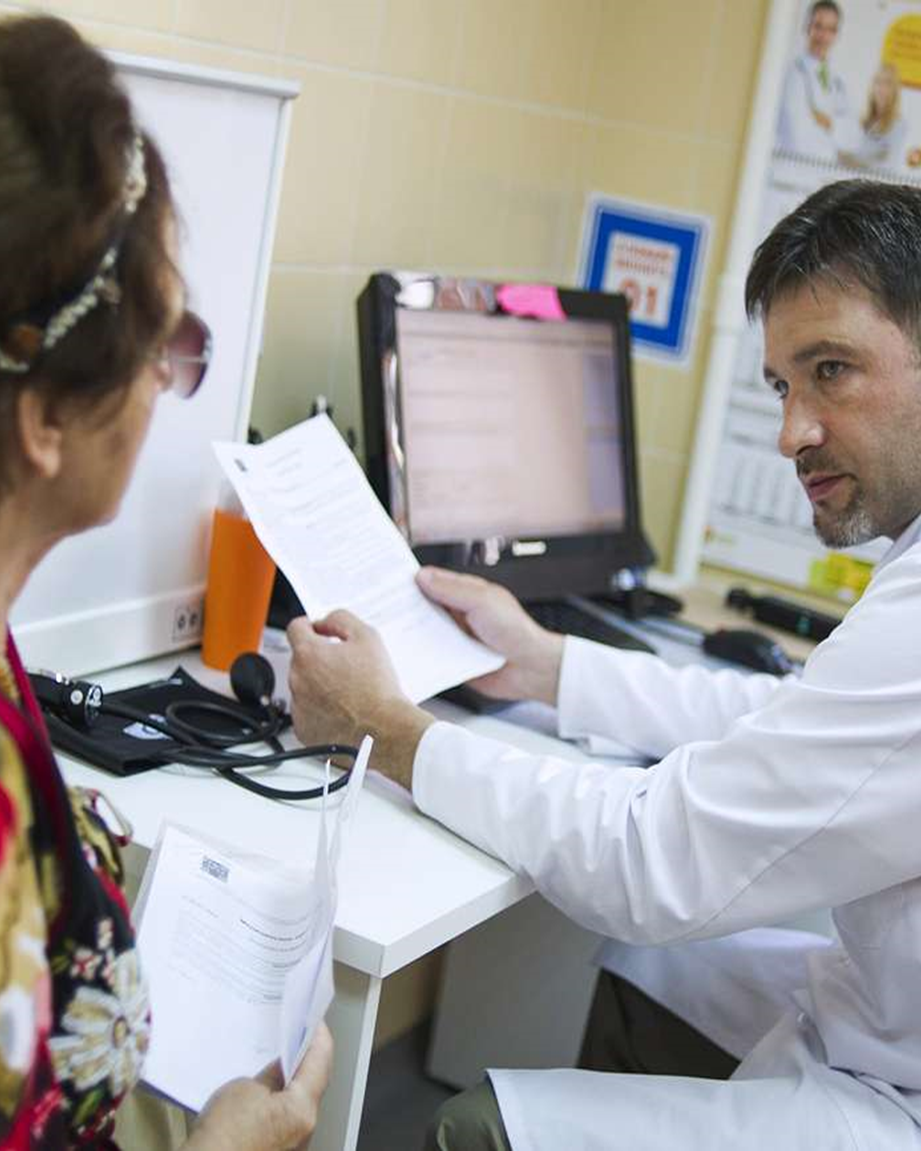 Персональный помощник
С 05.10.2020г. Проходит проект «Персональный помощник» ДЗМ. Дистанционное сопровождение пациента от момента подозрения на ЗНО при первичном обращении к врачу и в случае постановки диагноза в процессе лечения и последующего диспансерного учета у врача-онколога. 
При выявлении подозрения на ЗНО на приеме у врача, врач обеспечивает обследование пациента в 3 дня с момента подозрения на ЗНО, открывает электронное направление к врачу-онкологу, информирует пациента 
За период включено в проект - 79 пациентов.
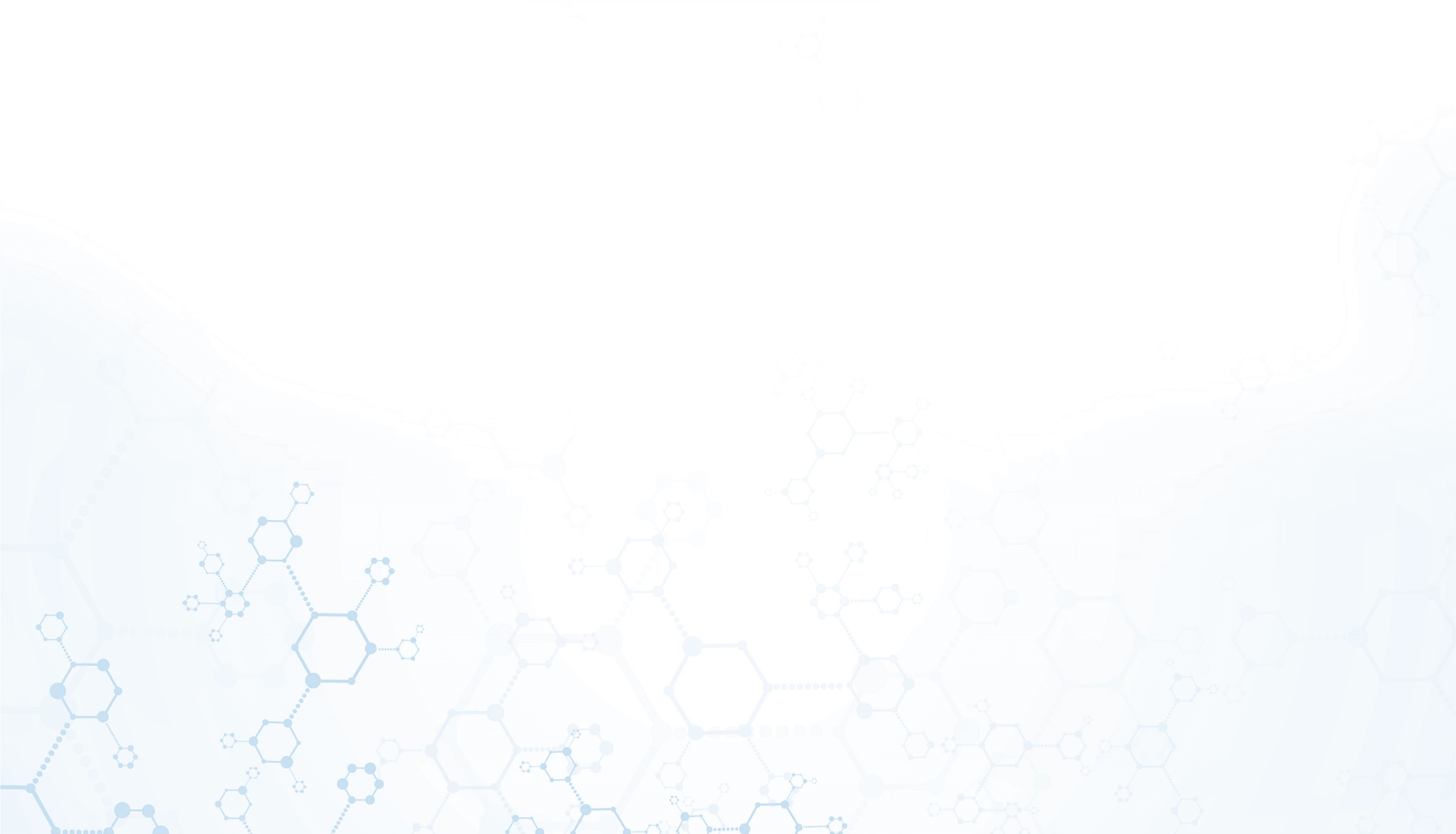 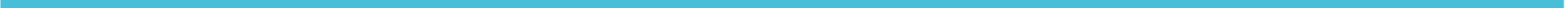 Проекты
«Телеультразвуковые исследования» 
Проект под руководством «Научно-практического клинического центра диагностики и телемедицинских технологий ДЗМ. 
Проводится оценка  возможности передачи дистанционно расположенным специалистам результатов ультразвукового исследования брахиоцефальных артерий и оценка качества таковых исследований пациентам старше  18 лет, с умеренной и высокой категорией сердечно-сосудистого риска. 
Запланировано участие 100 добровольцев. Проведено 38 исследований.
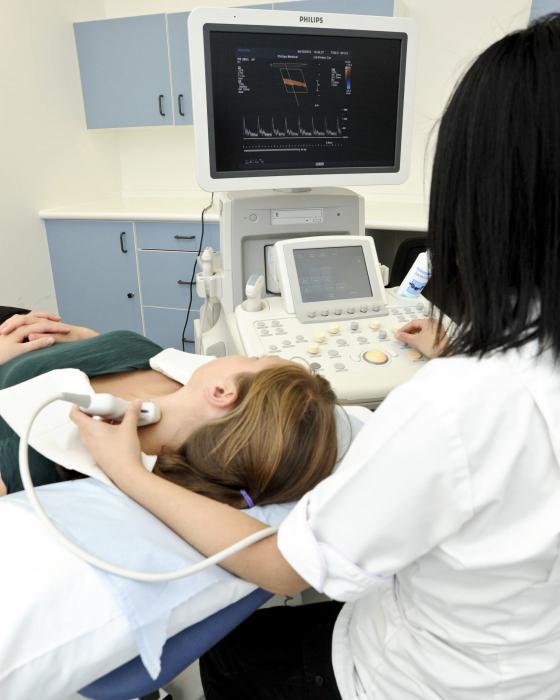 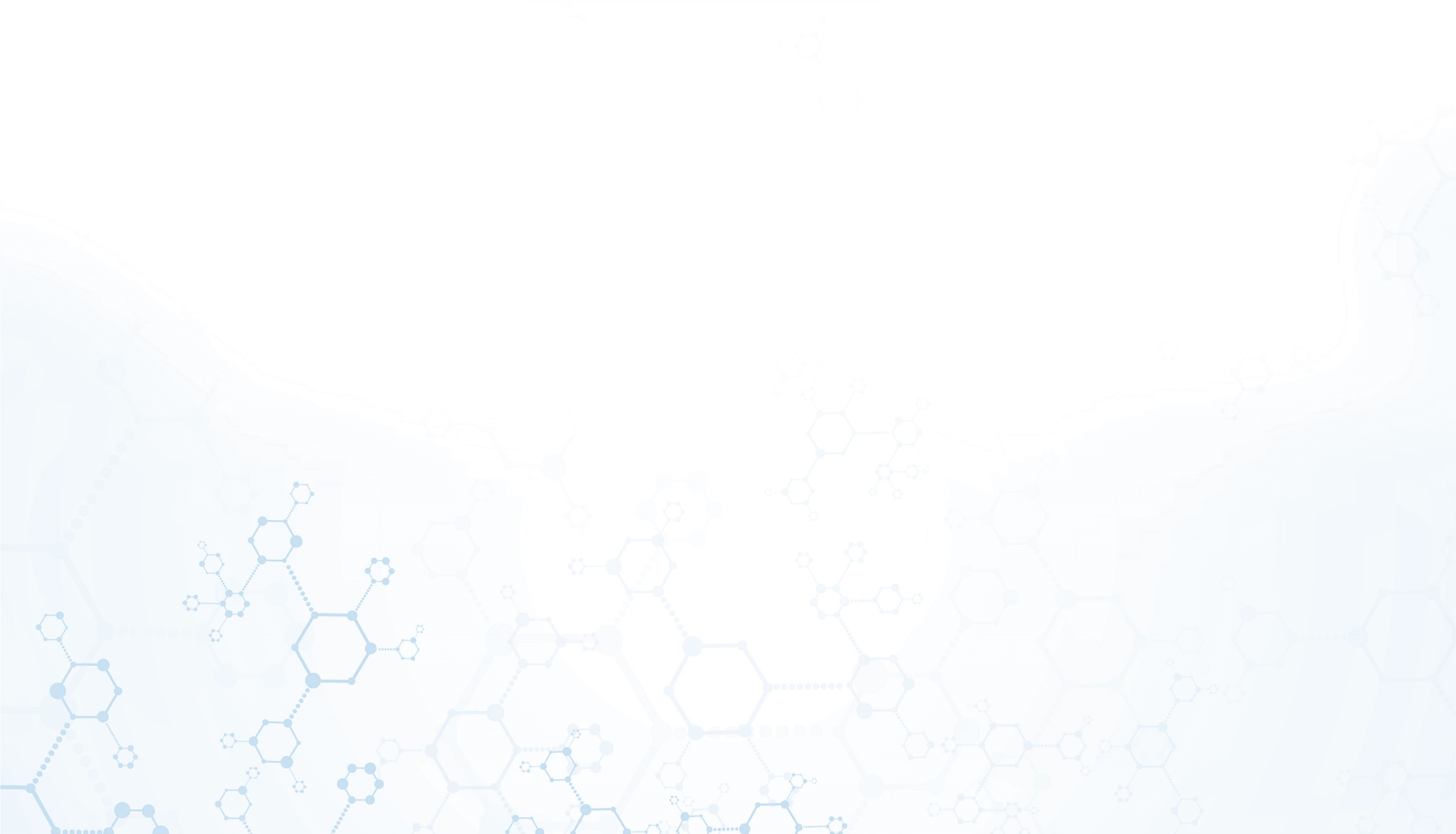 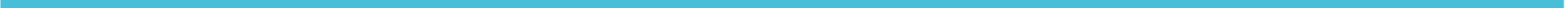 Акции и скрининги
«Онкоскрининг» с  30.07.2020  по 30.08.2020 для выявления онкологических заболеваний. 
Обследовано 1468 чел.
1127 женщины  
341 мужчина. 
Выявлен 61 чел.  с подозрением на ЗНО 
Подтвержден диагноз ЗНО у 9 пациентов: рак молочной железы    - 7 чел., рак шейки матки – 1 чел., рак простаты – 1 чел.
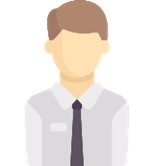 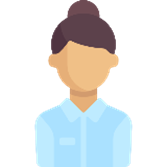 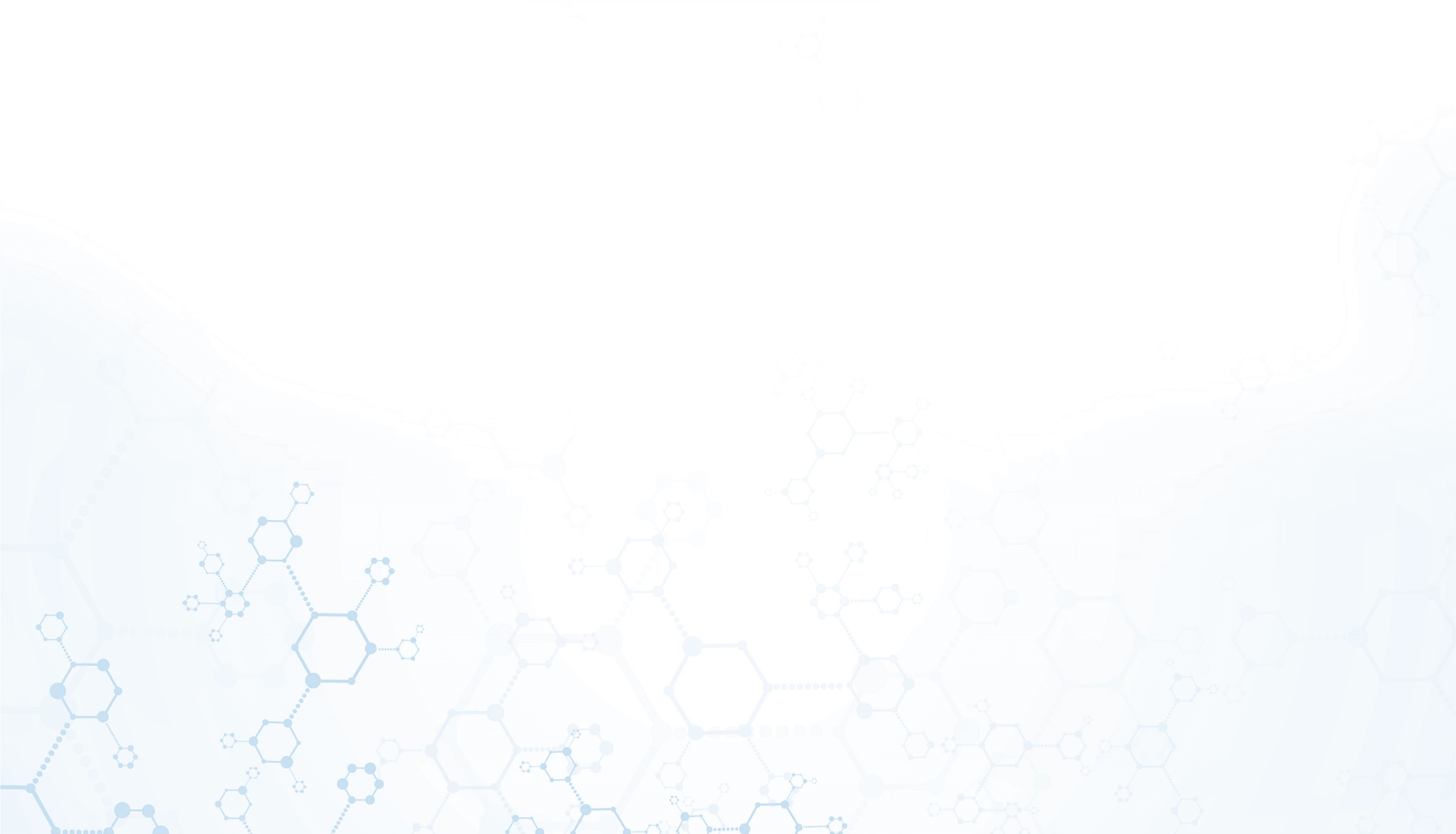 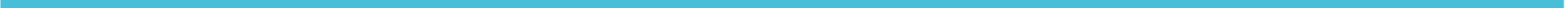 Акции и скрининги
Акция, приуроченная к Всемирном дню борьбы против рака с 08.02.2020 по 29.02.2020  
Приняли участие 1769 пациентов
1282 женщины 
487 мужчин. 
Выявлено 6 ЗНО: рак легких  - 2 чел, рак почки – 1 чел., рак молочной железы – 3 чел. 
Проведено 426 маммографических исследований, 320 УЗИ молочных желез, 523 анализов кала на скрытую кровь, 371 анализ крови на ПСА, 624 цитологических анализов мазка с шейки матки, 420 рентгенологических исследований органов грудной клетки, 100 НДКТ, 40 чел. обследовано врачом кабинета отказа от курения.
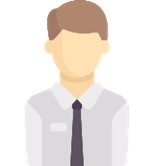 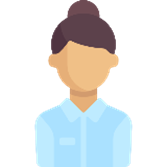 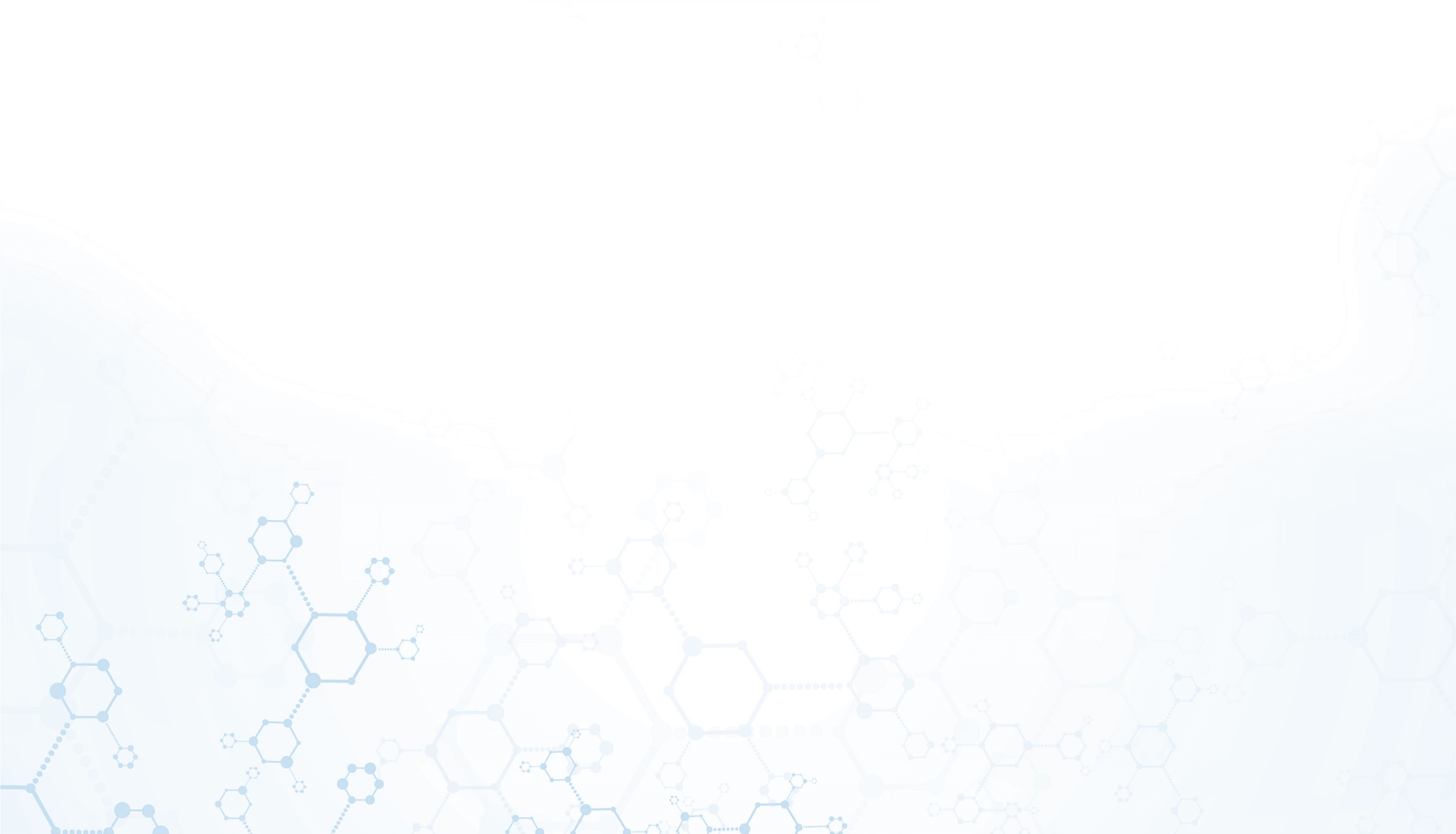 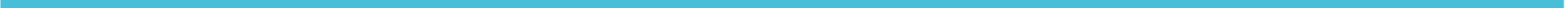 Акции и скрининги
Акция «Окно здоровья» с 14.09.2020 по 17.09.2020  приуроченная ко дню безопасности пациента
Обследовано  182 человека
мужчин – 57
женщин – 125
Проведено 1059 обследований:
Биоимпедансметрия - 182 человека; 
Экспресс анализ крови на холестерин- 181 человек; 
Экспресс анализ крови на глюкозу- 181 человек; 
Измерение артериального давления – 182 человека;
Пульсоксиметрия – 182 человека;
Измерение внутриглазного давления - 174 человека;
Электрокардиография – 141 человек.
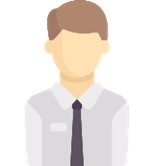 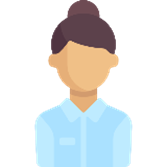 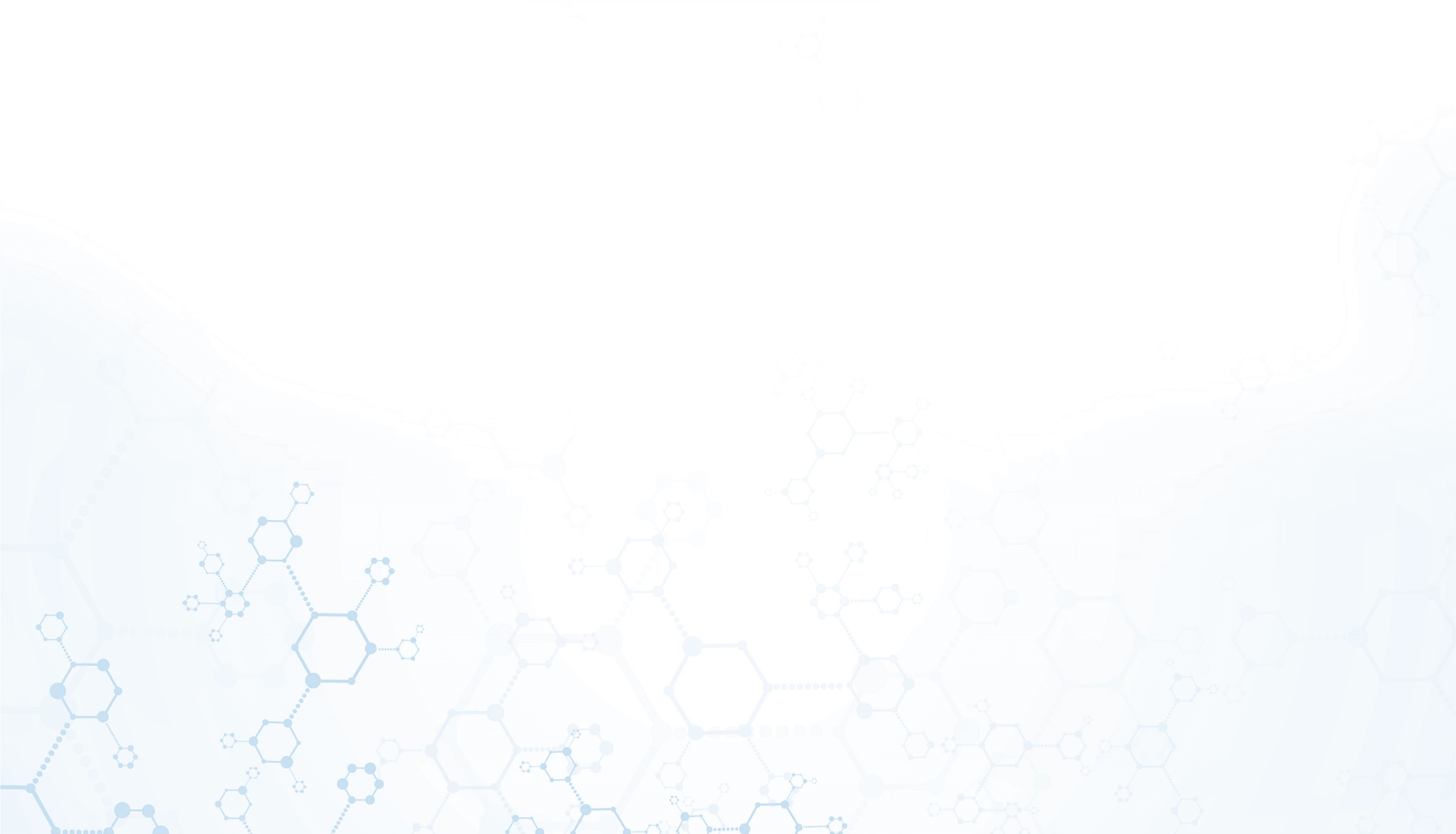 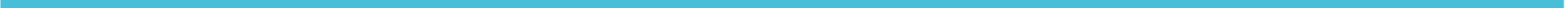 Кадры 2020 г.
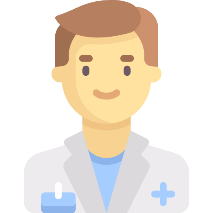 Повышение квалификации прошли 198 человек, из них врачи 82 чел., средний медицинский персонал 101 чел.
Обучение прошел 1 врач-терапевт на врача общей практики
Награды персоналу
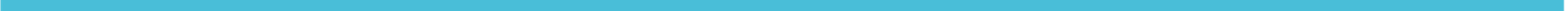 2020 год был непростым для всей системы здравоохранения.
Борьба с эпидемией  новой коронавирусной инфекции потребовала перестройки и создания новых регламентов работы, перераспределения ресурсов. Длительная работа в режиме повышенной готовности потребовала от каждого сотрудника большого напряжения. Тем не менее, коллектив поликлиники выполнял и плановые, и сверхурочные задачи.
Наши усилия были отмечены наградами Правительства Москвы
Благодарственное письмо Мэра Москвы получили 14 человек
Благодарностью Мэра Москвы награждены 25 человек
Почетная грамота Правительства Москвы вручена Когиновой Н.В. и Мансуровой О. И.
Звание Почетный медицинский работник города Москвы присвоено  Мамонтовой О.А.
Заслуженный врач города Москвы - Сердюк С.Н.
Почетной грамотой Президента РФ награжден Инджиев А.А.
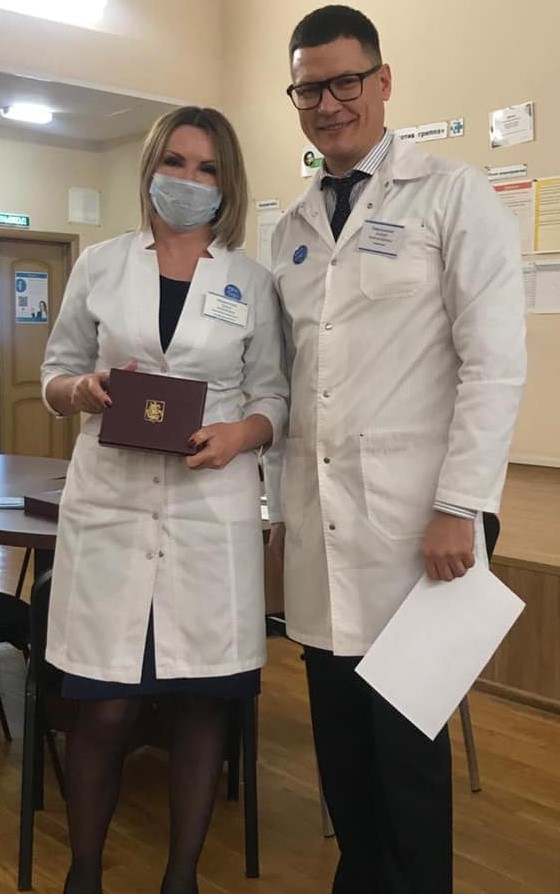 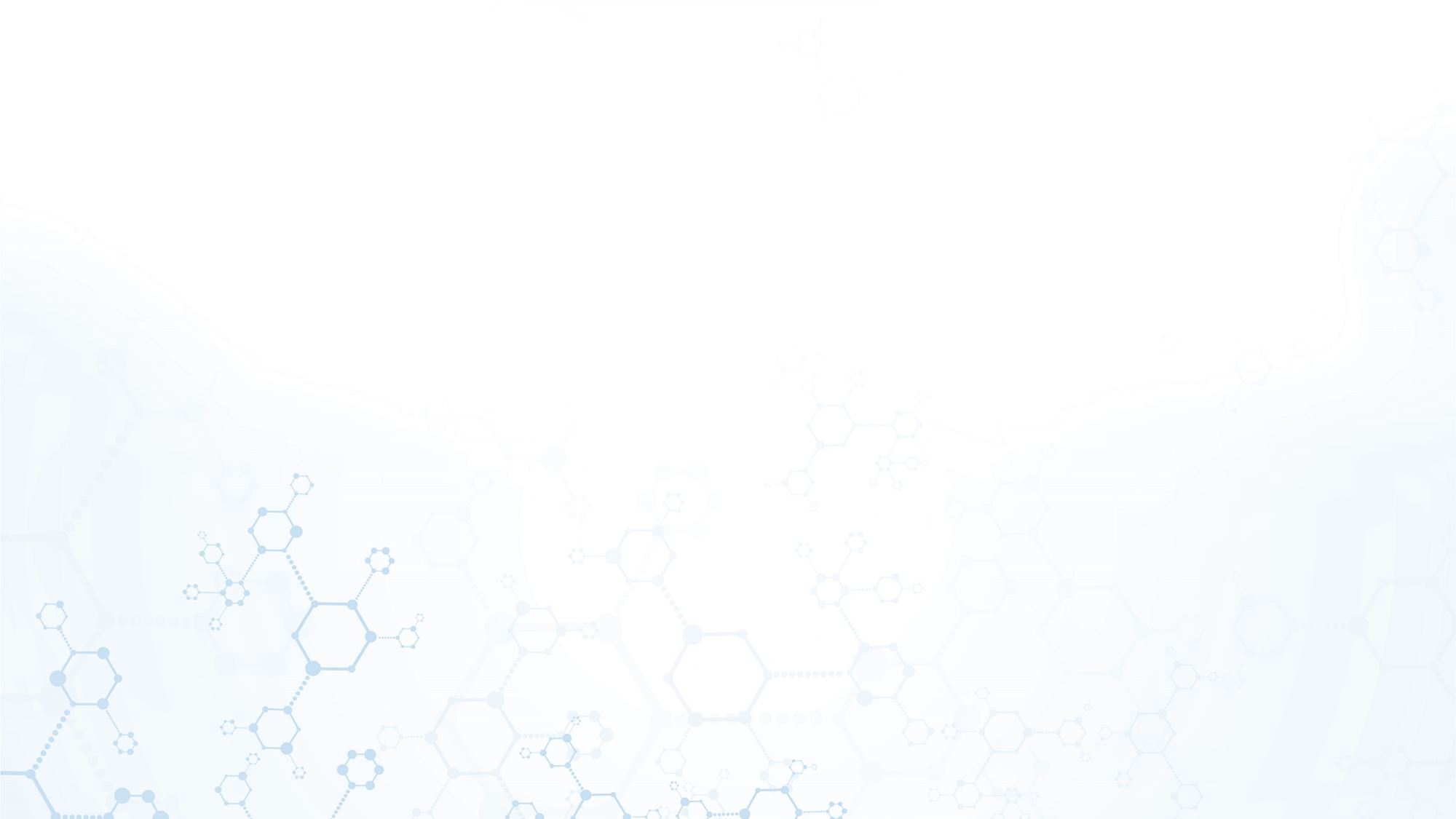 Спасибо за внимание!
            


           19 января 2021 г.